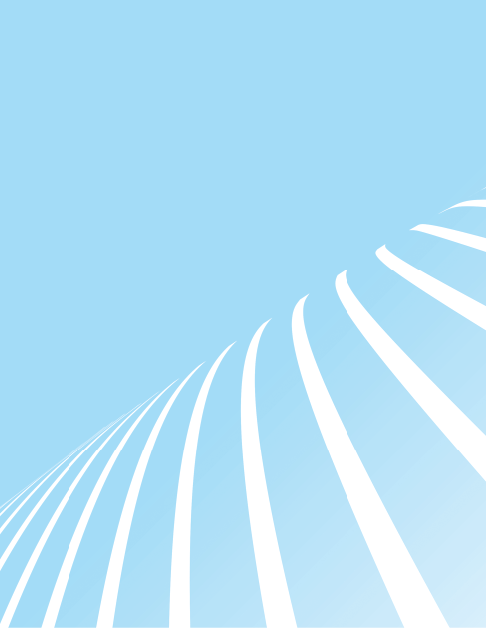 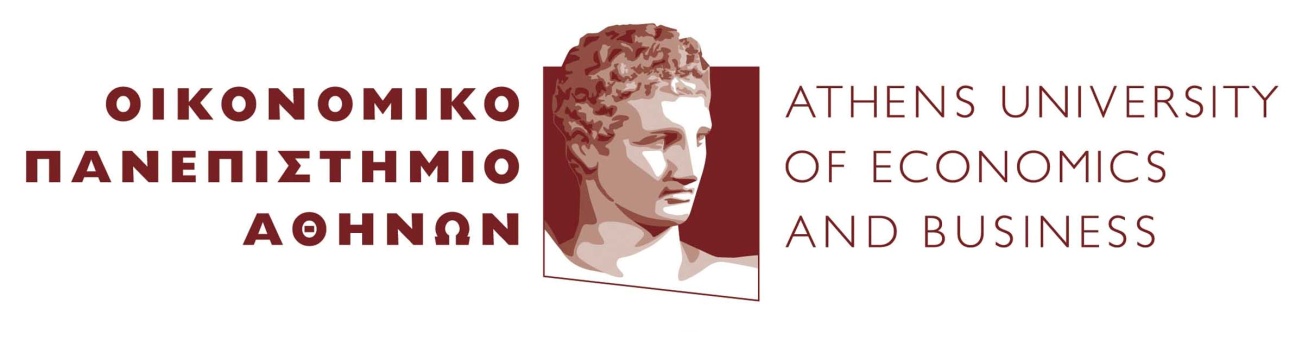 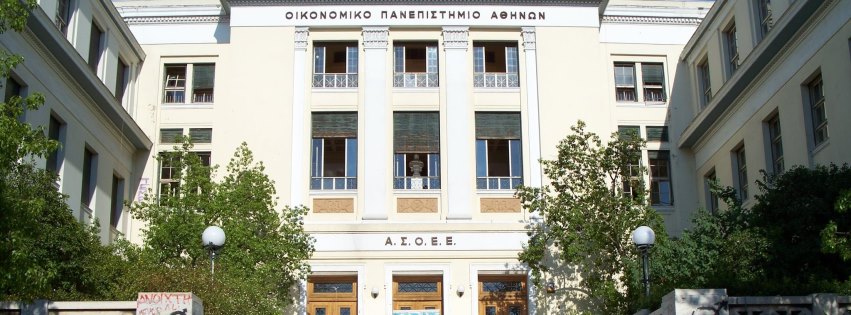 ΓΡΑΦΕΙΟ ΔΙΑΣΥΝΔΕΣΗΣ / CAREER OFFICE
Παρουσίαση Γραφείου Διασύνδεσης ΟΠΑ
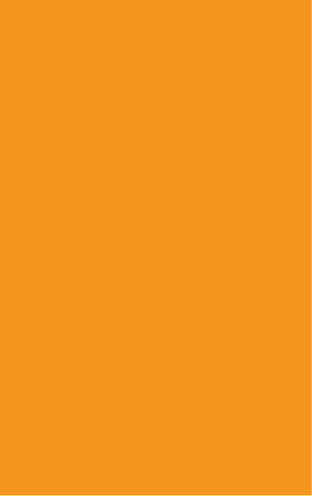 Επιστημονικός Υπεύθυνος: Αν. Καθηγητής Ιωάννης Νικολάου
 Στελέχη: Βίκτωρας Κούκης, MSc & Αγγελική Παναγιωτίδου, MSc
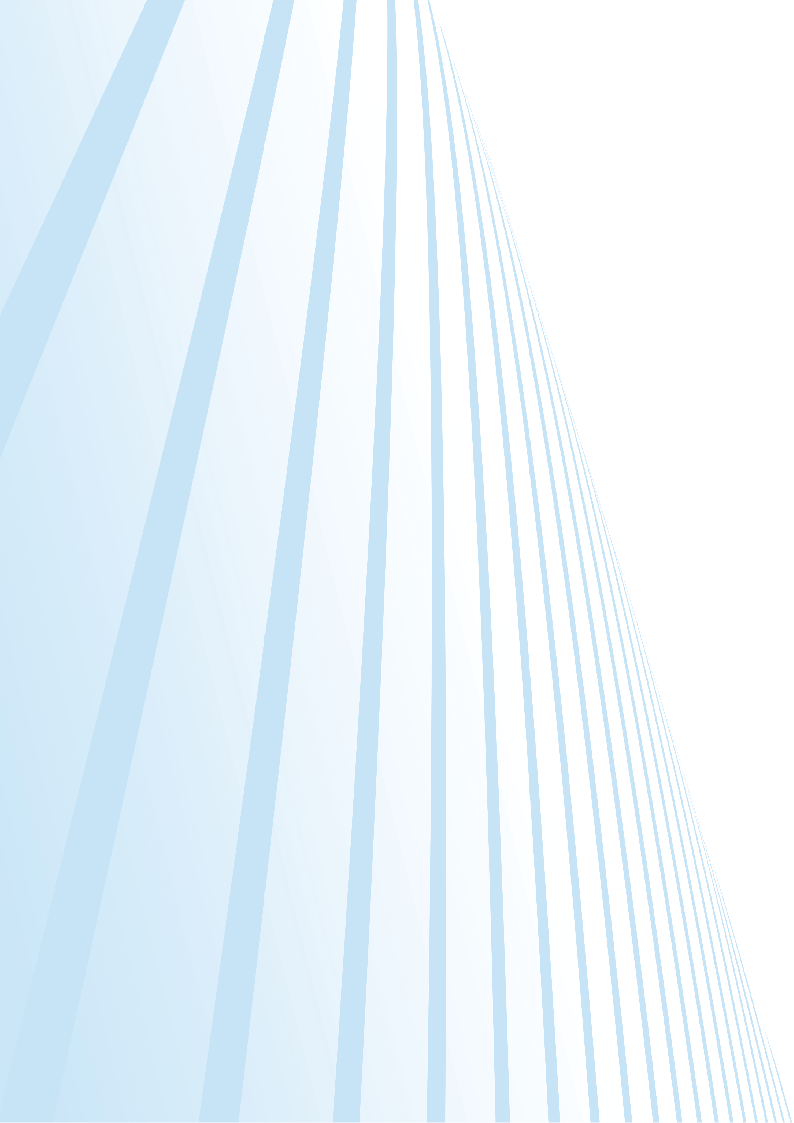 1. Ποιοι είμαστε
Το πρώτο Γραφείο που λειτούργησε σε ελληνικό ΑΕΙ και ιδρύθηκε με απόφαση της Συγκλήτου του Οικονομικού Πανεπιστημίου Αθηνών στις 27-3-1992.
 
 Επιστημονικός Υπεύθυνος: Αναπληρωτής Καθηγητής Ιωάννης Νικολάου (http://about.me/nikolaou )

 Στελέχη: 
Αγγελική Παναγιωτίδου, MSc (https://gr.linkedin.com/in/angeliki-panagiotidou-1624459) 
Βίκτωρας Κούκης, MSc (https://www.linkedin.com/in/viktoraskoukis)

 Ωφελούμενοι: κατά βάση όλοι οι απόφοιτοι και φοιτητές ΟΠΑ (όχι ηλικιακοί περιορισμοί, όλα τα επίπεδα σπουδών) – δυνατότητα και για άλλα ιδρύματα

 Προσφέρουμε ποικιλία υπηρεσιών (δημοσίευση αγγελιών εργασίας, προώθηση βιογραφικών σημειωμάτων, πληθώρα συμβουλευτικών υπηρεσιών, ενημέρωση για σπουδές/εργασία/έρευνα σε Ελλάδα και εξωτερικό, κτλ.)

 Κάθε ωφελούμενος είναι μοναδικός για εμάς – πλήρως εξατομικευμένες υπηρεσίες
ΓΡΑΦΕΙΟ ΔΙΑΣΥΝΔΕΣΗΣ / CAREER OFFICE
2. Διάγραμμα Ροής Υπηρεσιών
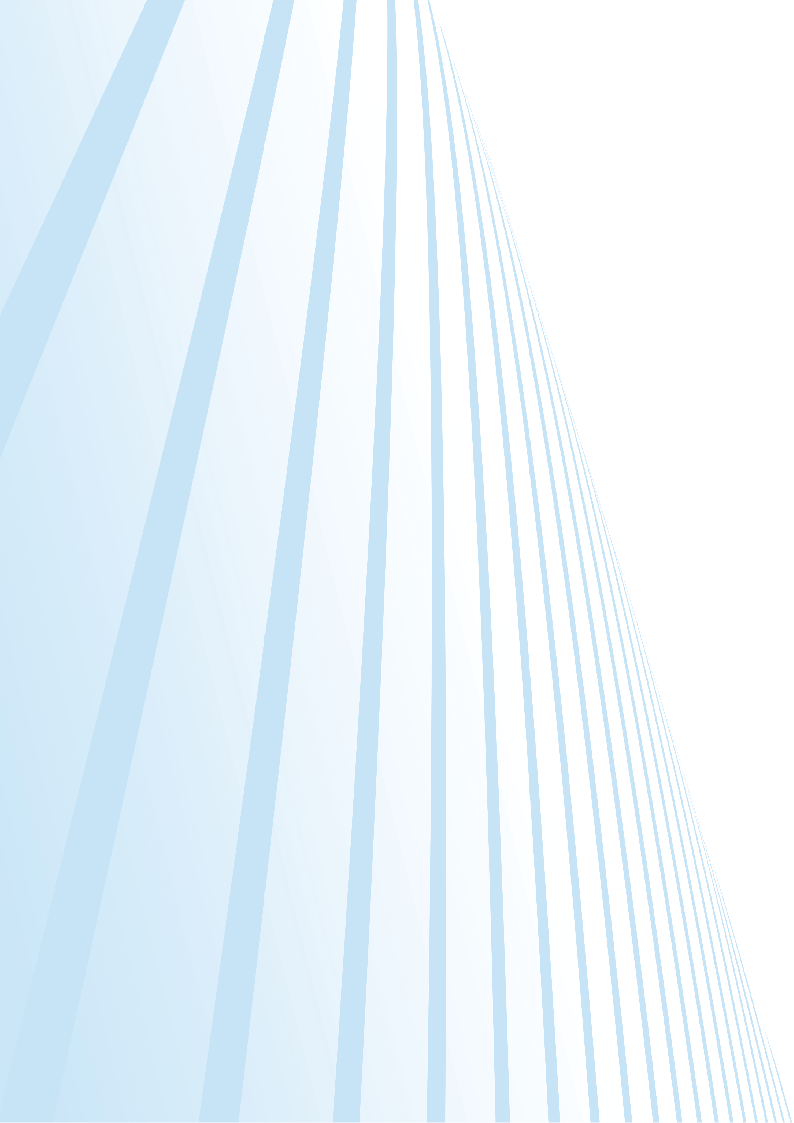 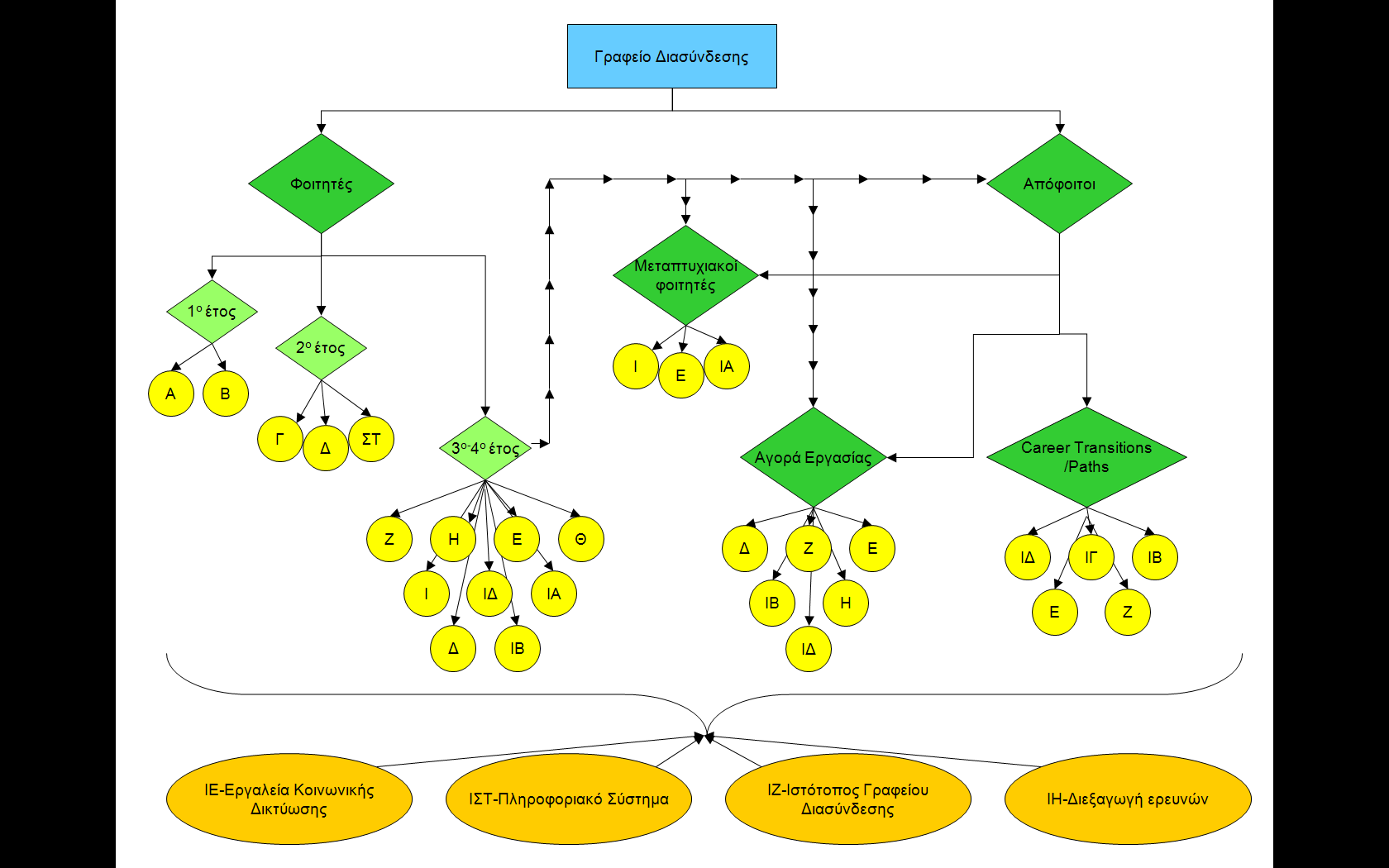 ΓΡΑΦΕΙΟ ΔΙΑΣΥΝΔΕΣΗΣ / CAREER OFFICE
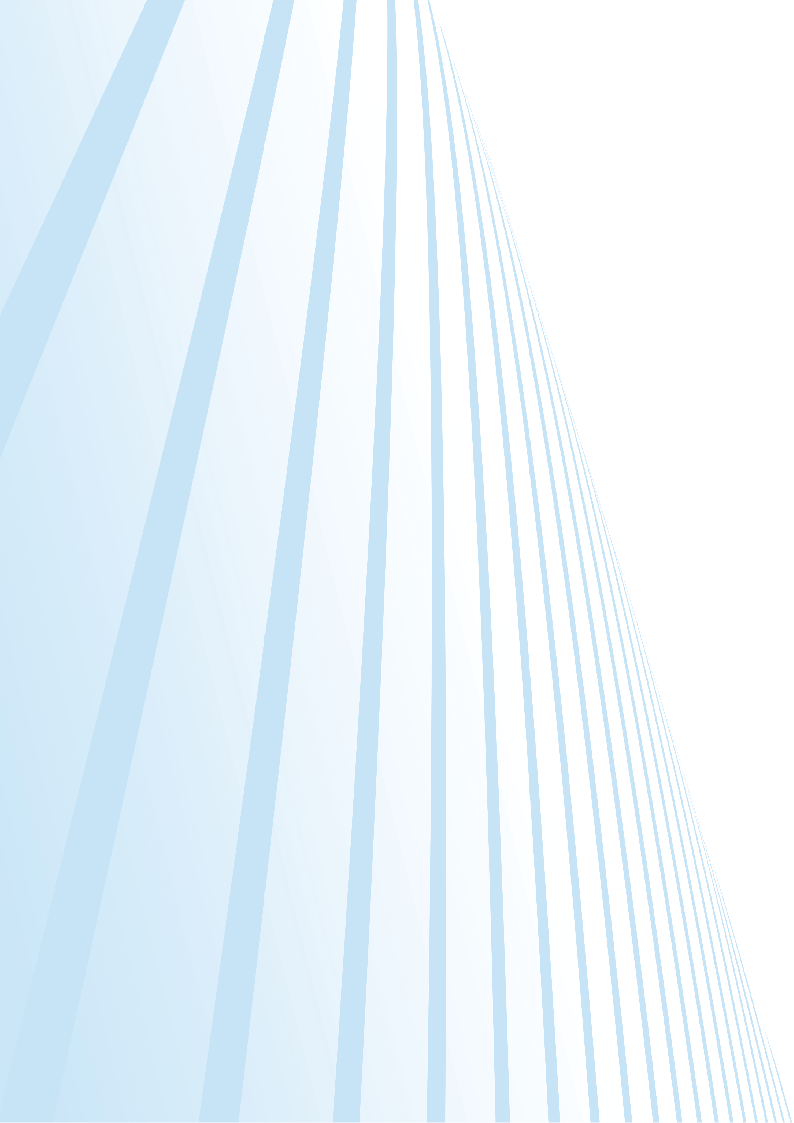 3. Περιγραφή Συντομογραφιών
ΓΡΑΦΕΙΟ ΔΙΑΣΥΝΔΕΣΗΣ / CAREER OFFICE
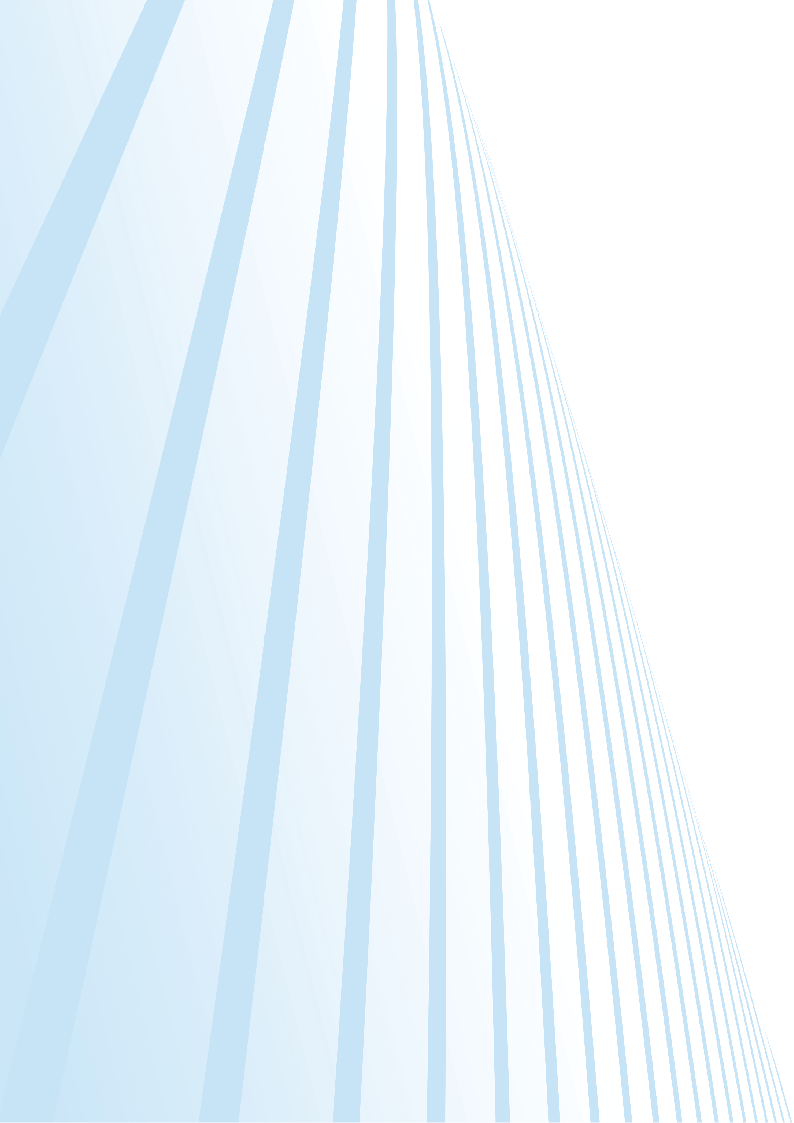 4. Που βρισκόμαστε
Ελπίδος 13, πλατεία Βικτωρίας, δίπλα στον ΗΣΑΠ (σταθμός Βικτώρια) 
    

Γραφείο Διασύνδεσης ΟΠΑ

www.career.aueb.gr
career@aueb.gr
210 8203 819, 825


          www.facebook.com/CareerOffice.Aueb


          www.linkedin.com/pub/career-office-aueb


              twitter.com/CareerAueb
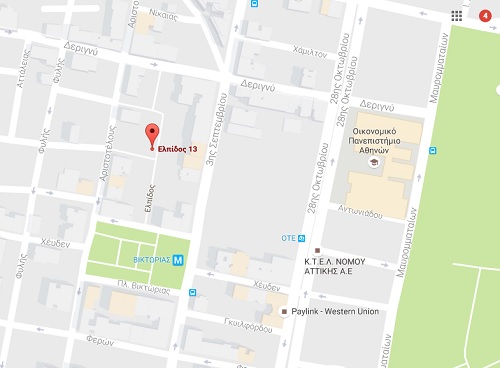 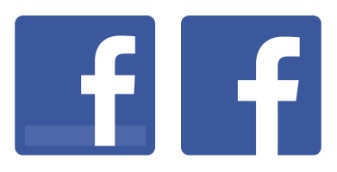 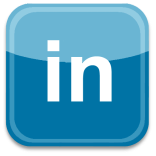 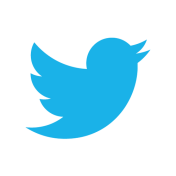 ΓΡΑΦΕΙΟ ΔΙΑΣΥΝΔΕΣΗΣ / CAREER OFFICE